500D快速上手
所有物件
相機物件
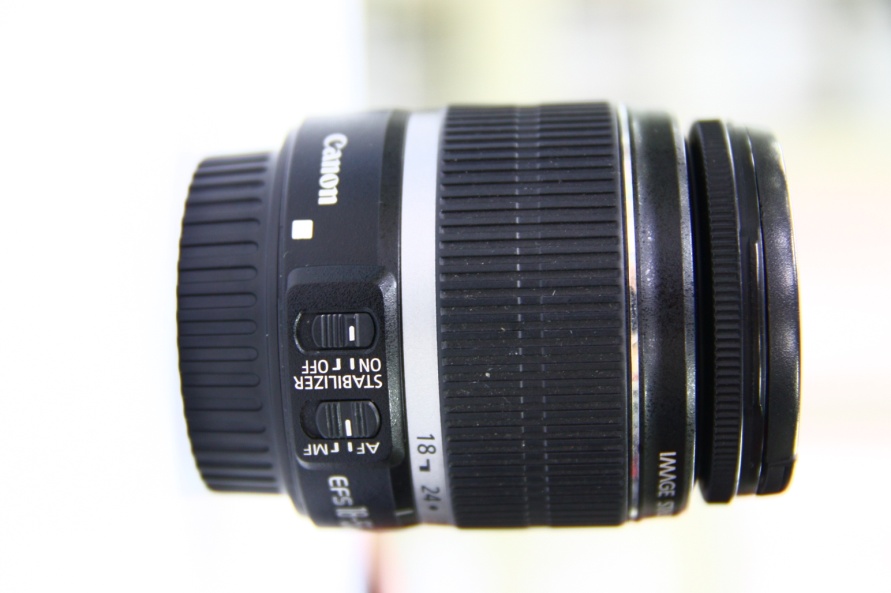 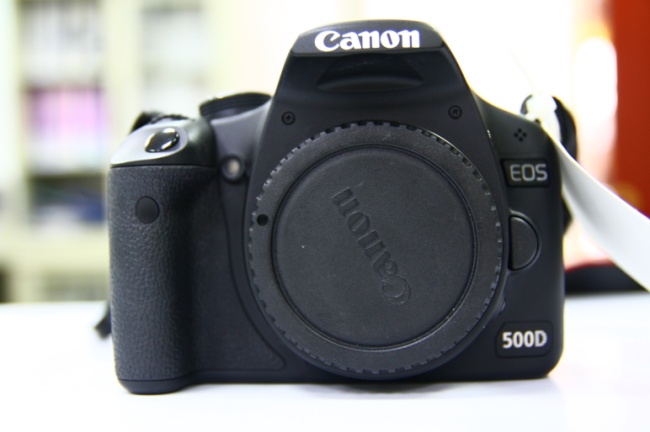 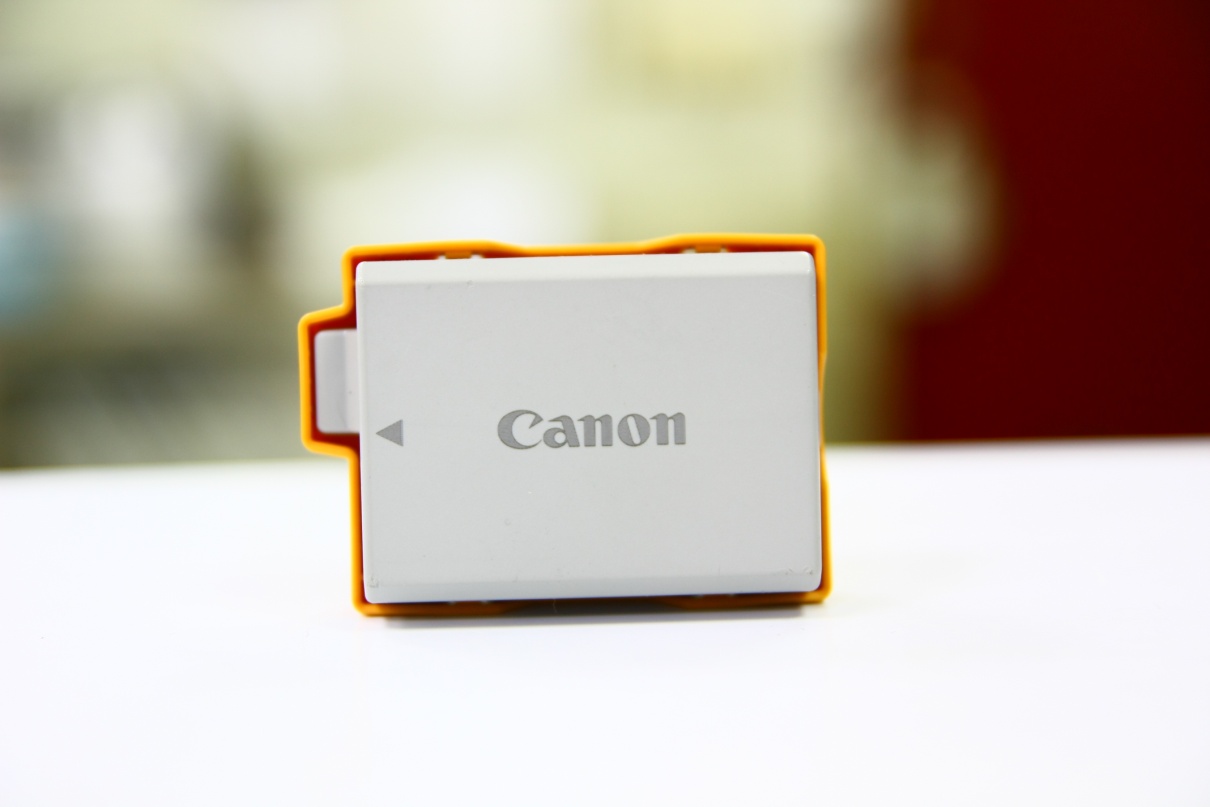 機身+機身蓋
鏡頭+鏡頭前後蓋
電池+電池蓋
其他配件
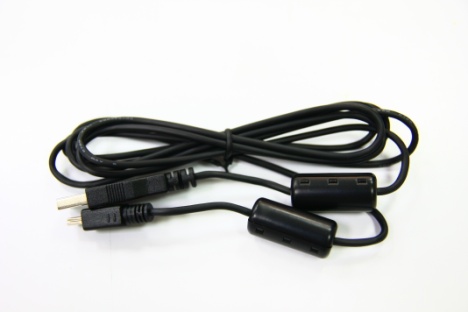 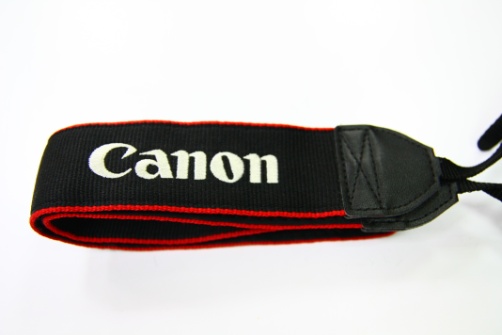 相機背帶
傳輸線
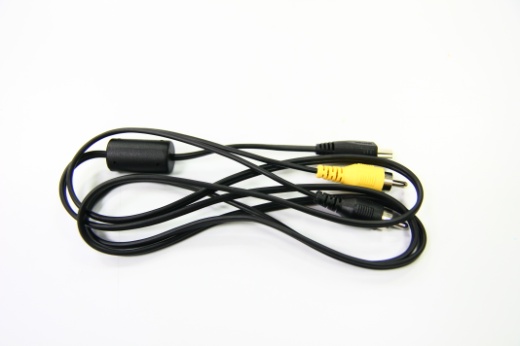 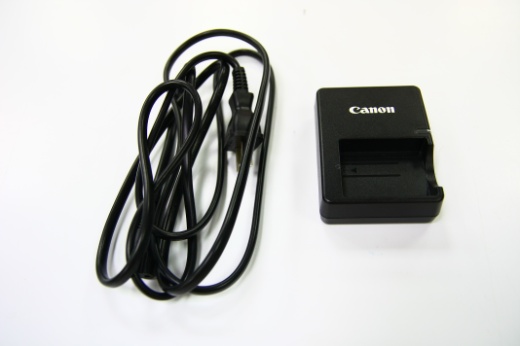 電源線+充電器
AV端值
清潔用組
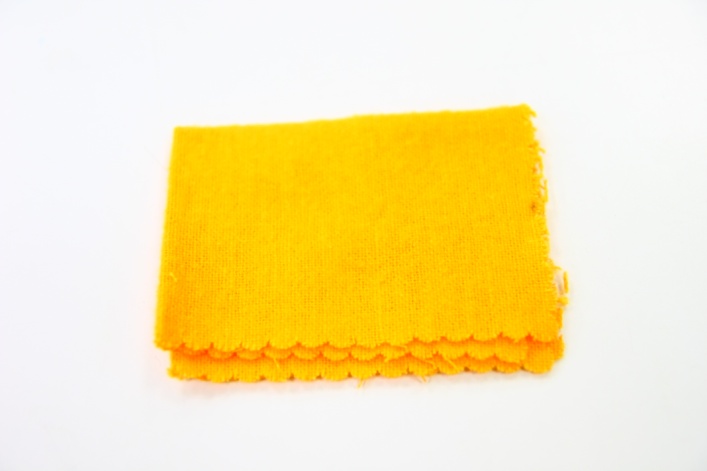 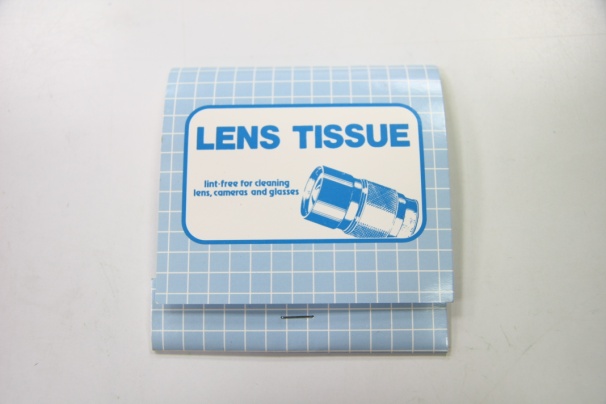 拭鏡布
拭鏡紙
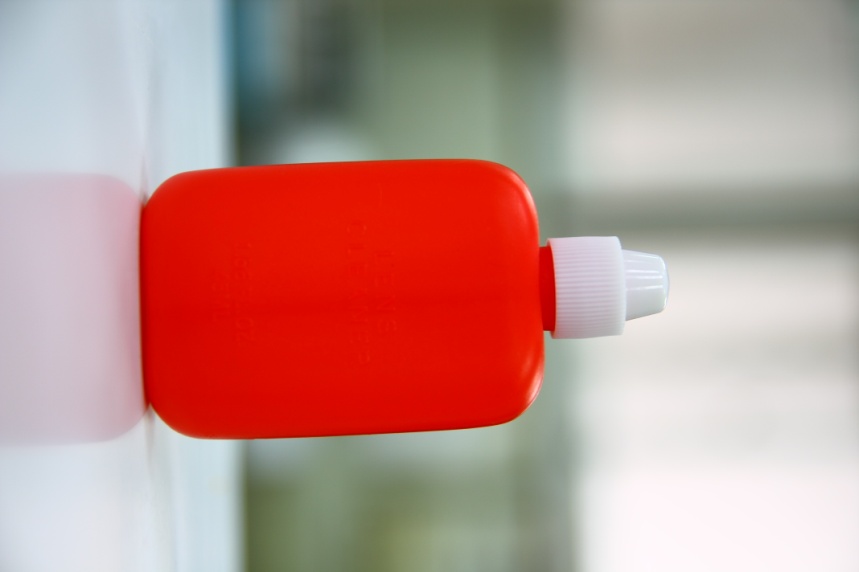 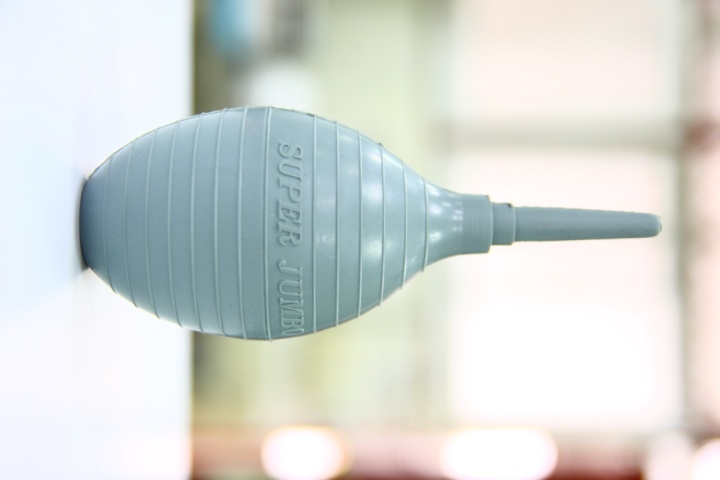 吹氣磊
清潔劑
使用操作
安裝電池
裝電池的地方位於相機底部

將底部蓋子打開，依照電池蓋上面的指示(如右圖)將電池以正確的方向插入，並蓋上蓋子
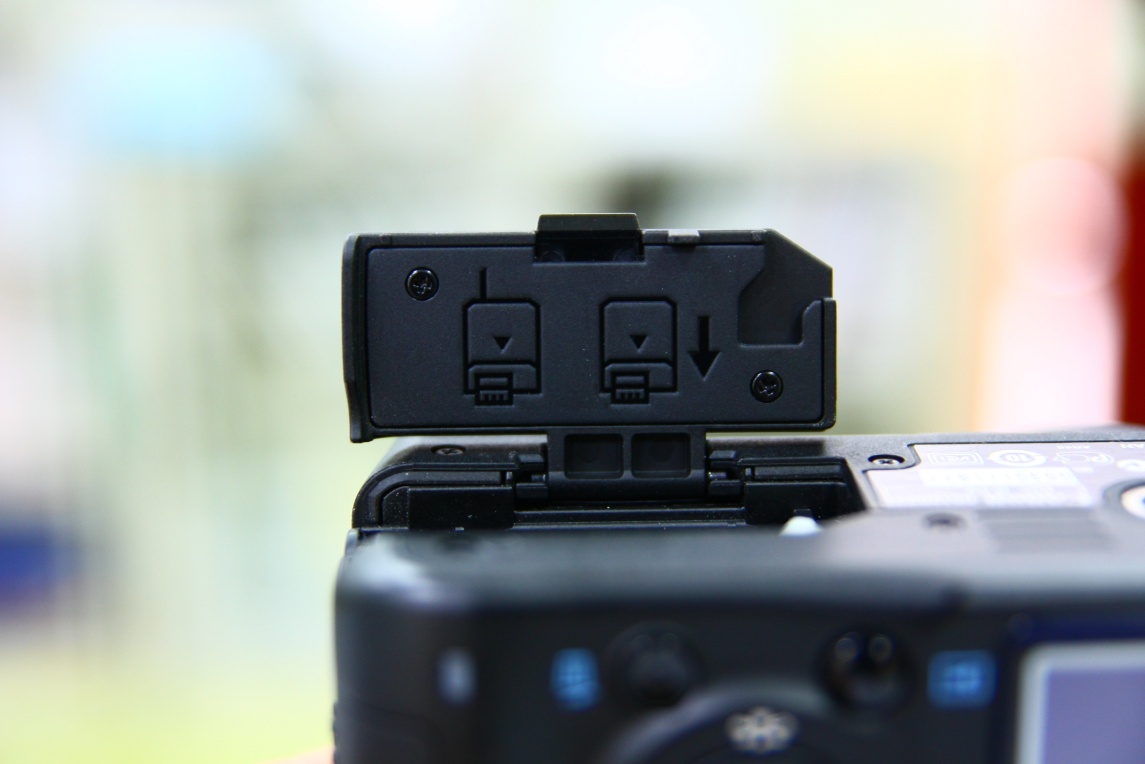 使用電池前記得先將電池上的黃色蓋子打開
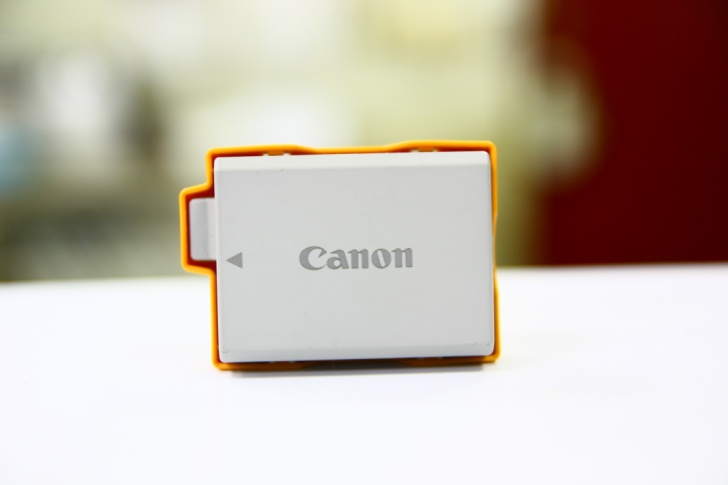 電池沒電時
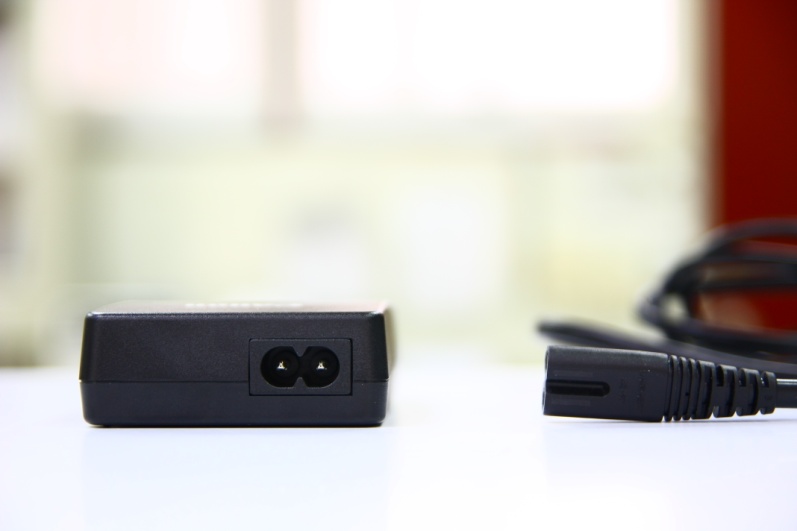 先將插頭插上插座之後再將電源線接上充電器(如右圖)
把黃色電池蓋拔開之後，再裝入充電器裡(如右圖)
亮紅燈時電量尚未充滿，亮黃燈時代表電量充滿
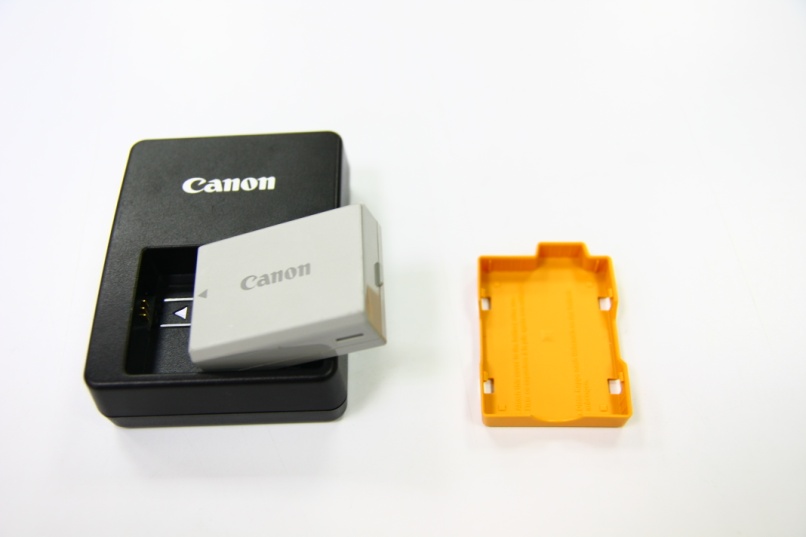 安裝鏡頭
將機身蓋與鏡頭後蓋開啟(如下圖)
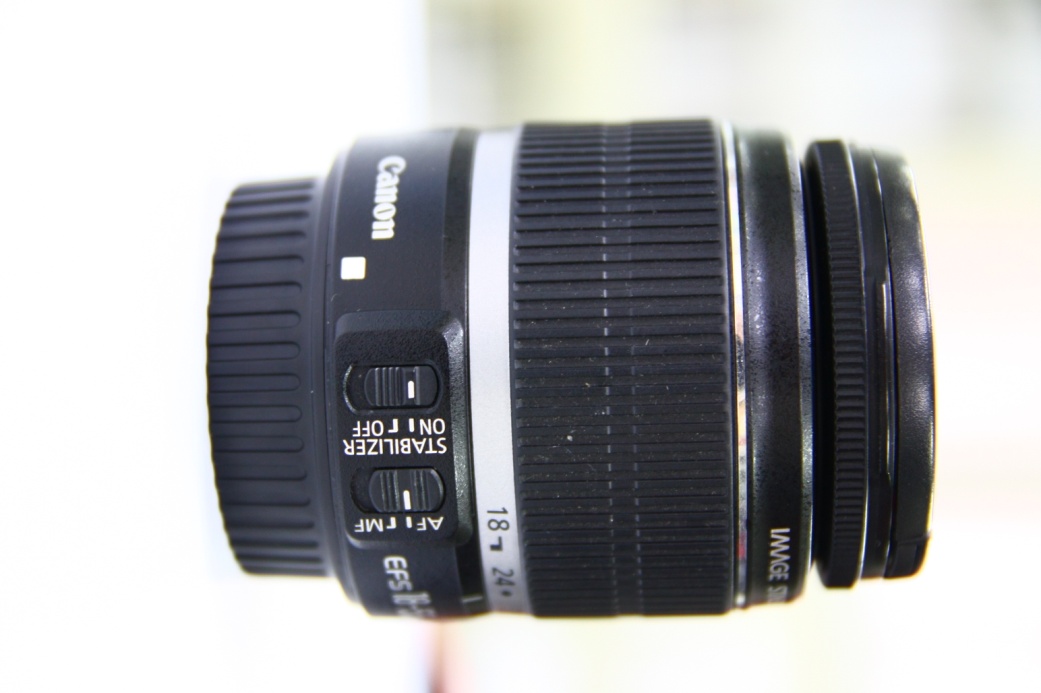 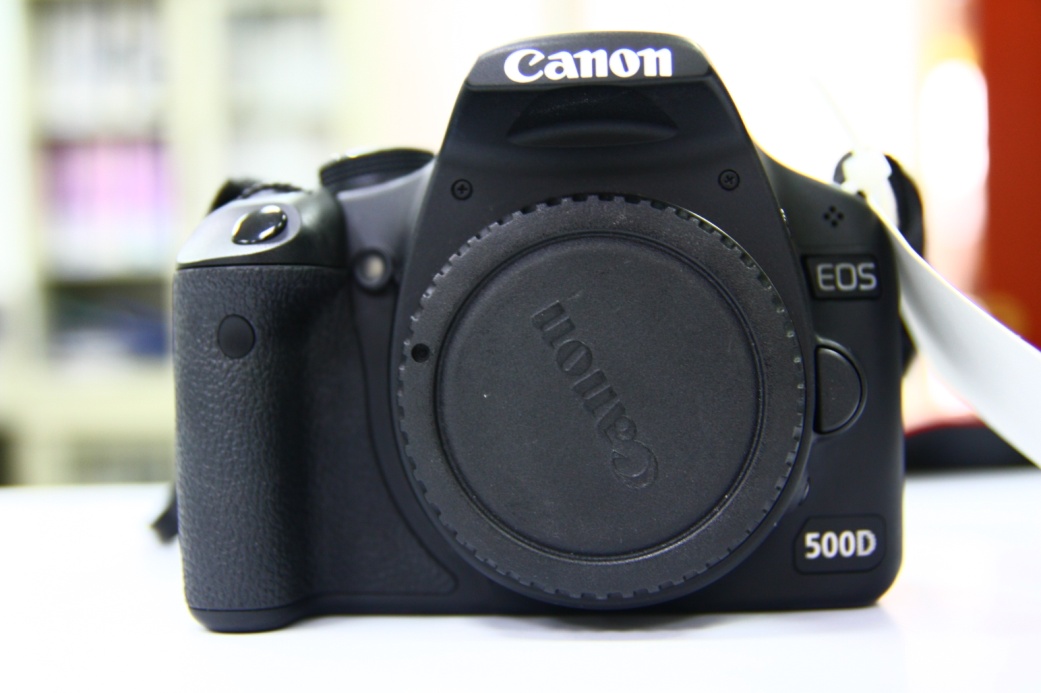 機身蓋
(向左旋開啟，向右旋鎖緊)
鏡頭後蓋
(向左旋開啟，向右旋鎖緊)
安裝鏡頭
將鏡頭上的白點對準機身上的白點(如果是紅點就對準紅點)(如下圖)，並向右旋轉
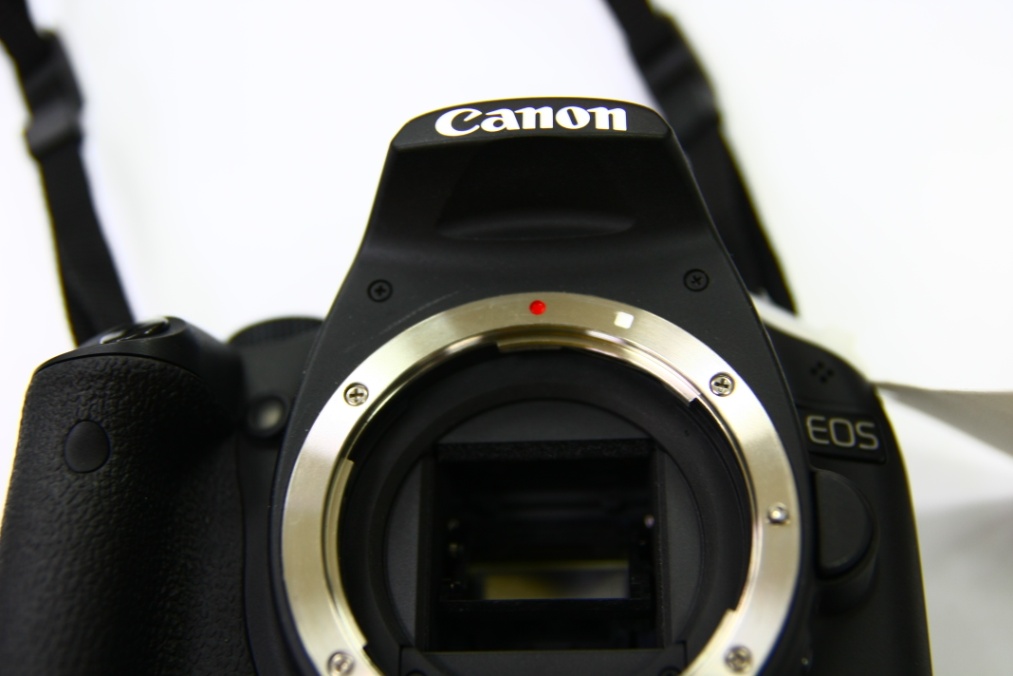 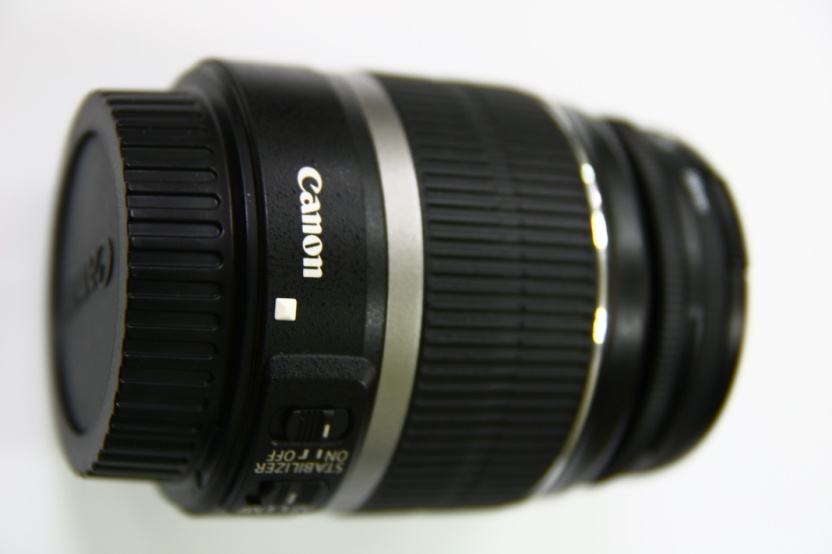 裝記憶卡
插記憶卡的位置位於相機右側

將蓋子開啟後，依照蓋子上的圖示(如右圖)將記憶卡(SD)插入，並將蓋子蓋上
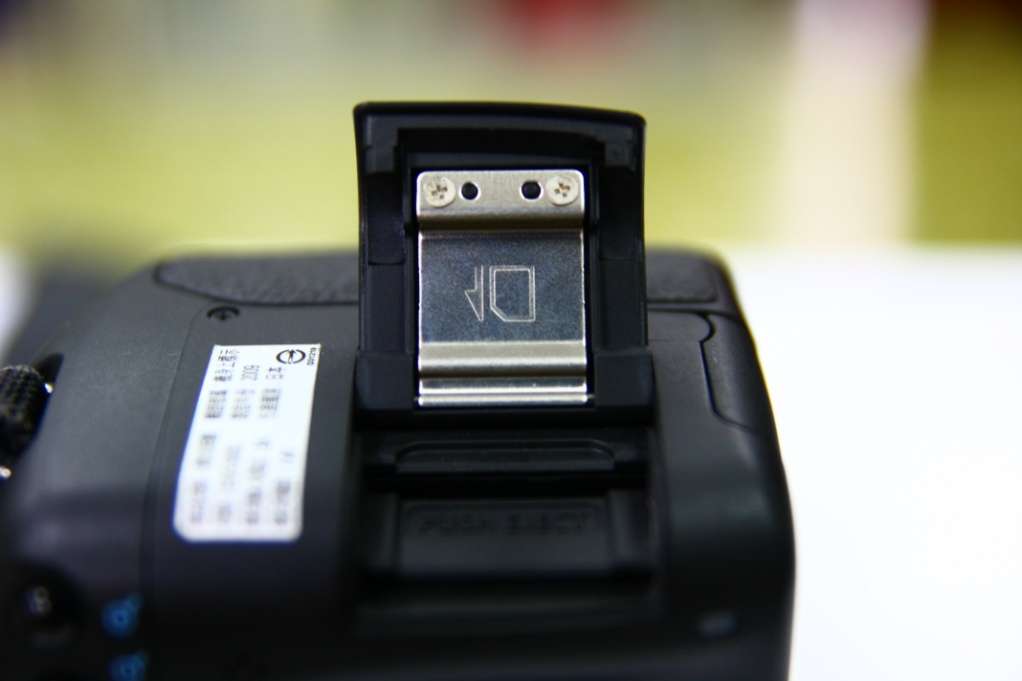 開關位置
相機開關位於相機上方

將開關轉至ON的位置(如右圖)，即可使用
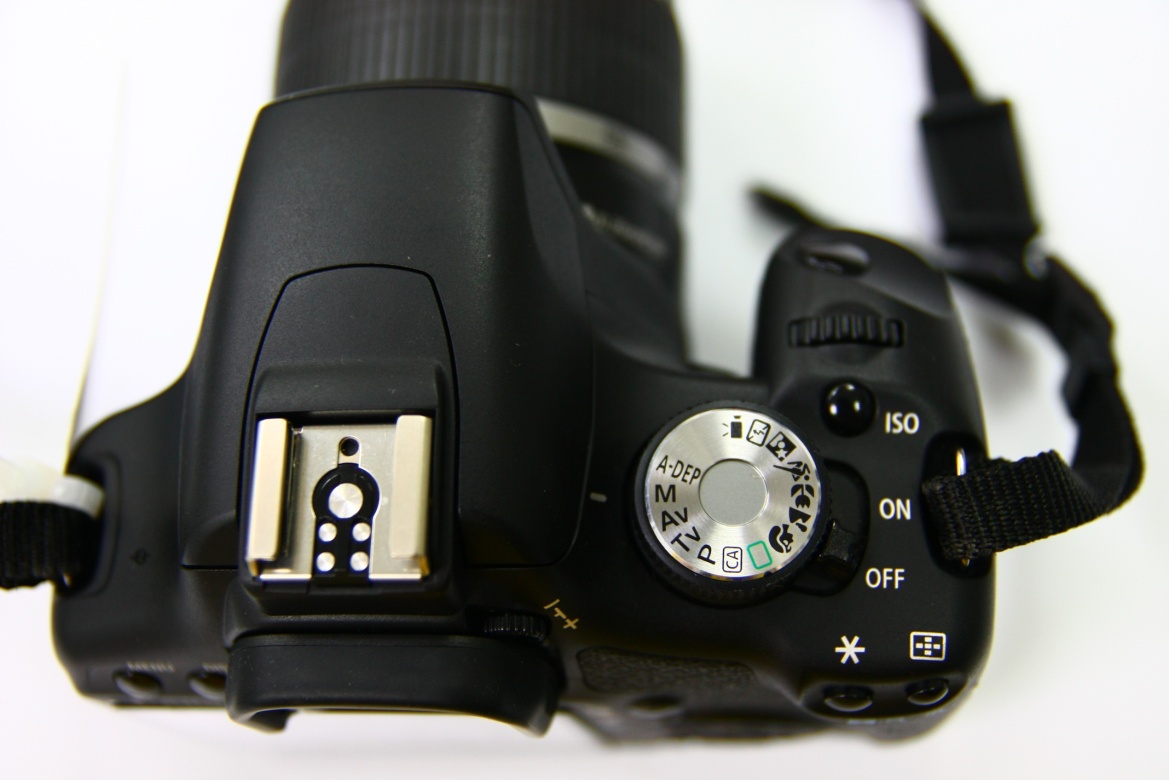 部件名稱
正面部分
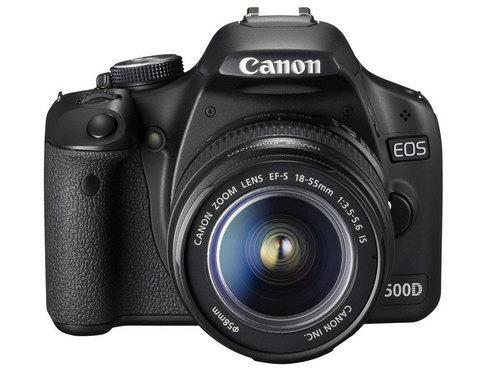 模式轉盤
閃光燈開關
電源開關
拆卸鏡頭按鈕
主轉盤
快門按鈕
背面部分
光圈/曝光補償按鈕
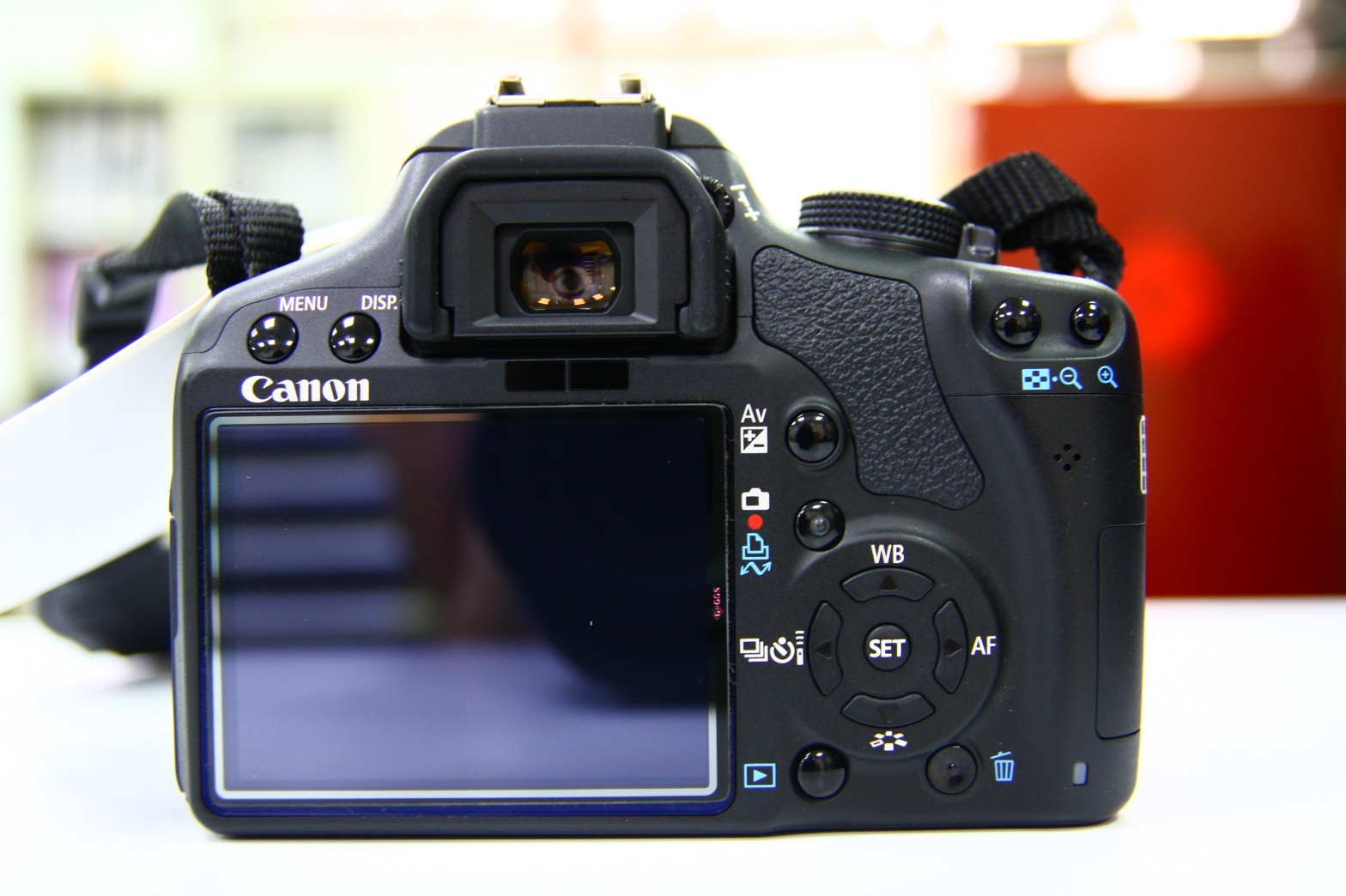 選擇對焦點、相片預覽縮放
觀景窗
即時顯示拍攝/短片拍攝按鈕
液晶螢幕關閉感應器
十字鍵
液晶螢幕
SET設定按鈕
鏡頭部分
鏡頭前蓋
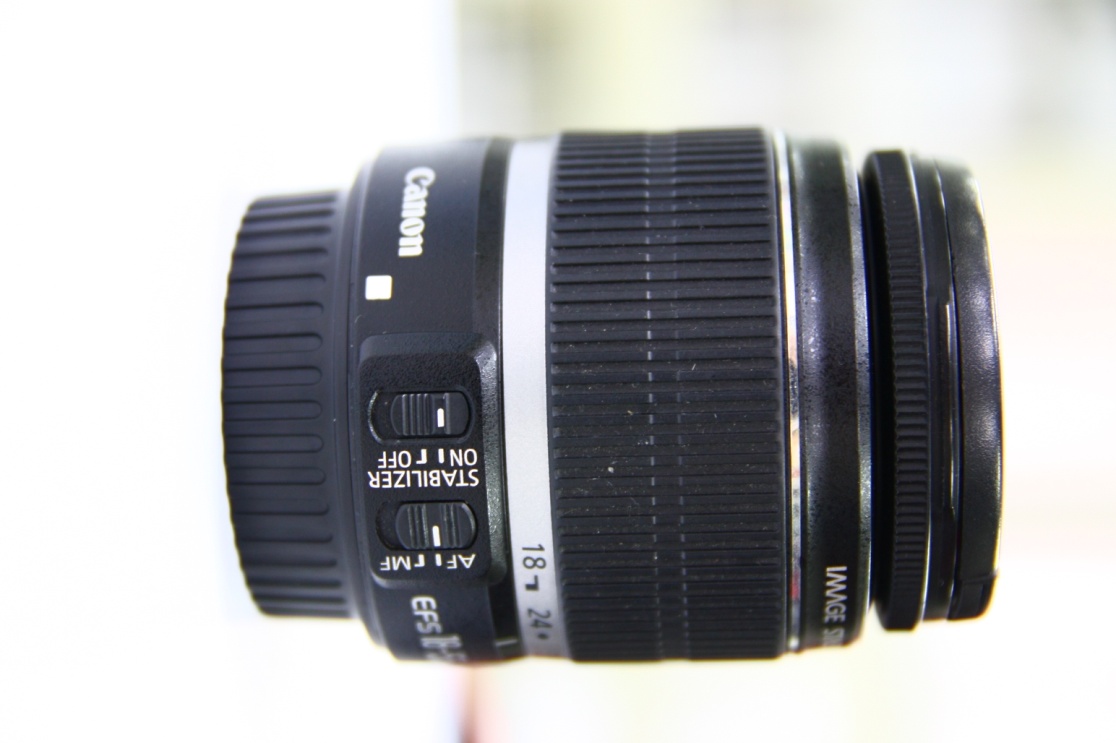 對焦環
防手震開關
焦距(調整遠近)
對焦模式開關
鏡頭後蓋
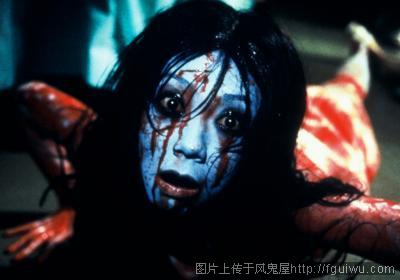 拍攝設定
拍攝設定
ISO感光度
光圈大小
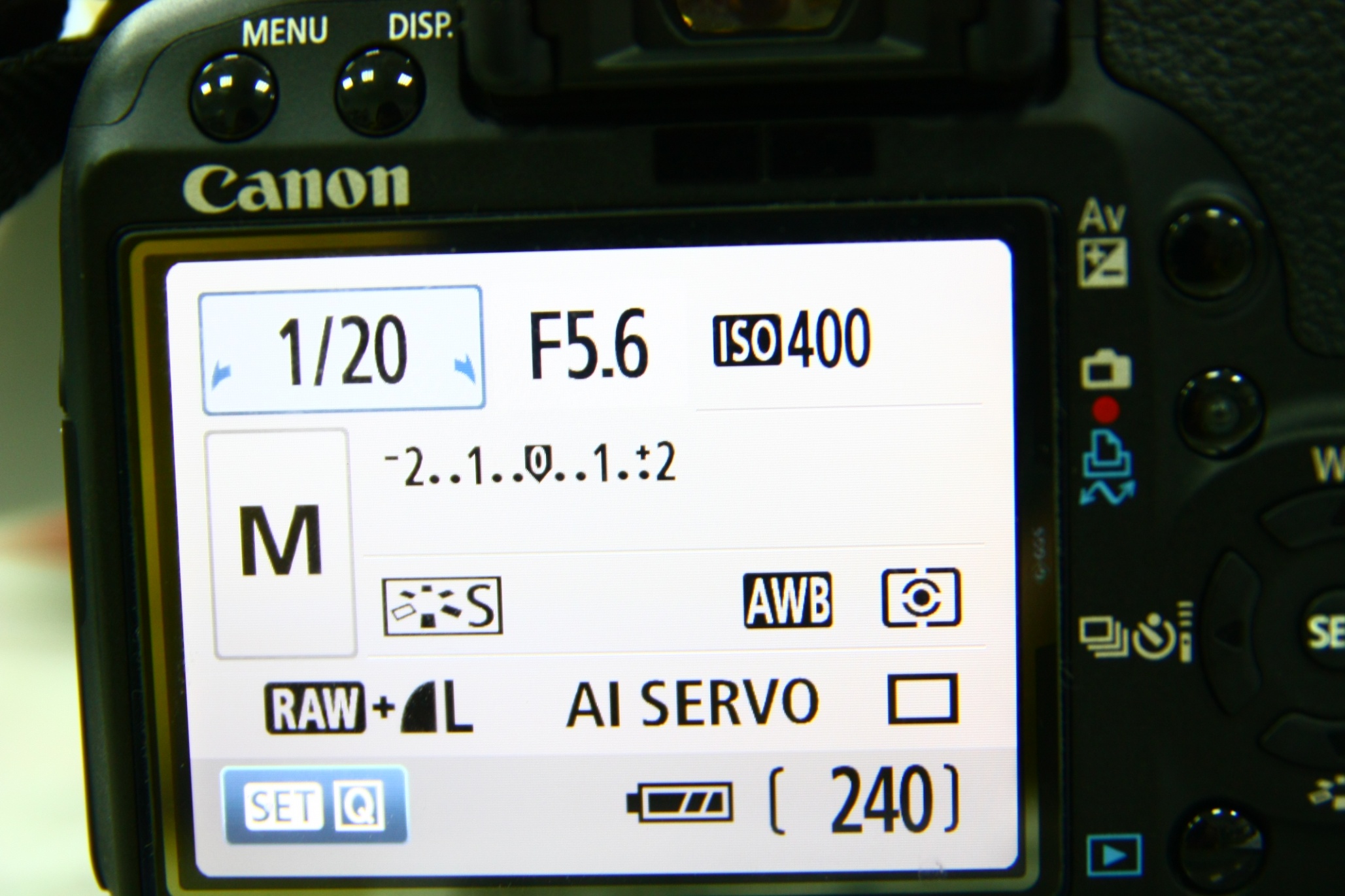 快門速度
白平衡
曝光量指示標尺
自動對焦模式
相片風格
測光模式
連拍張數
拍攝模式
相片畫質
速控圖示
電量檢查
剩餘可拍攝數量
拍攝模式
基本拍攝模式
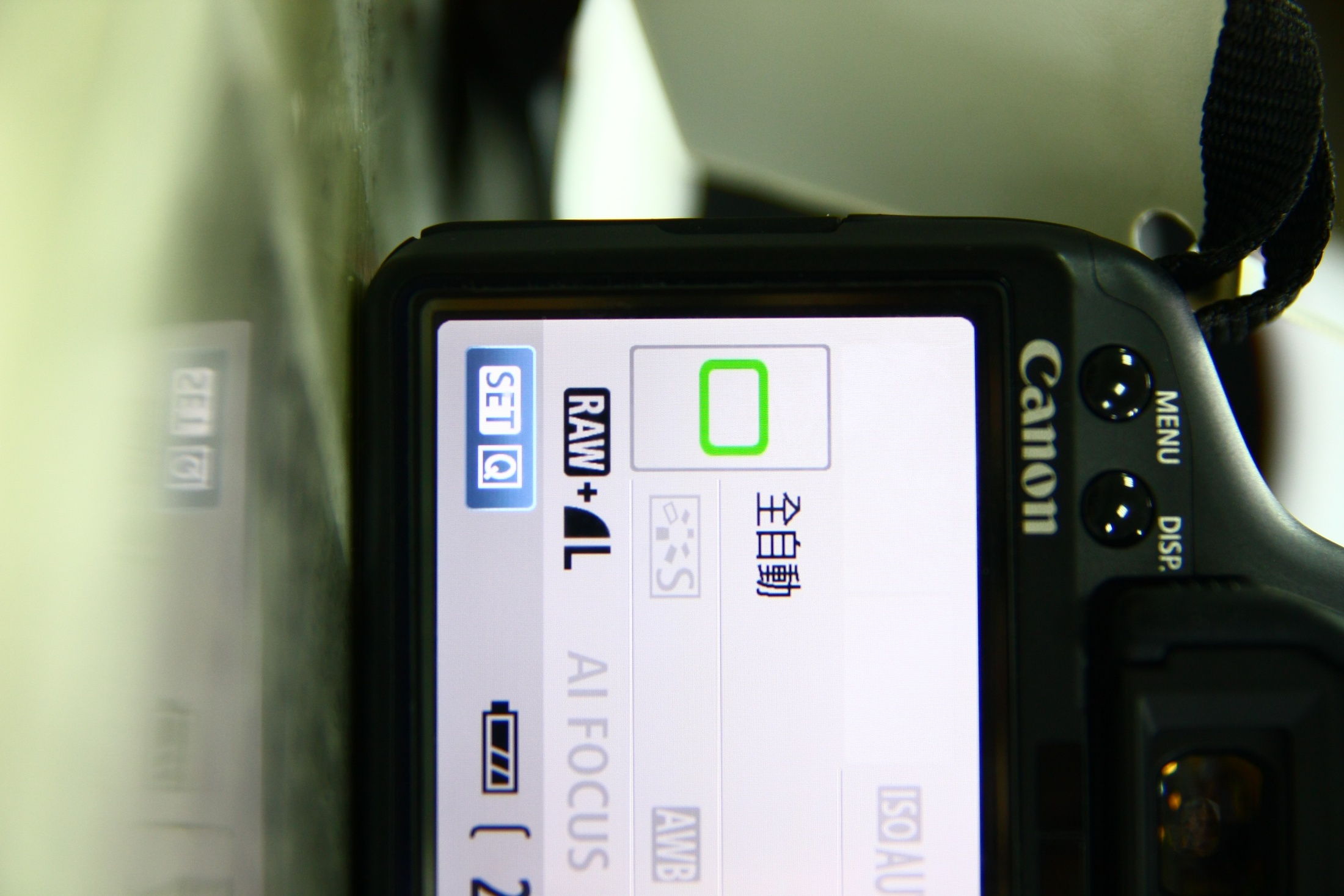 全自動模式
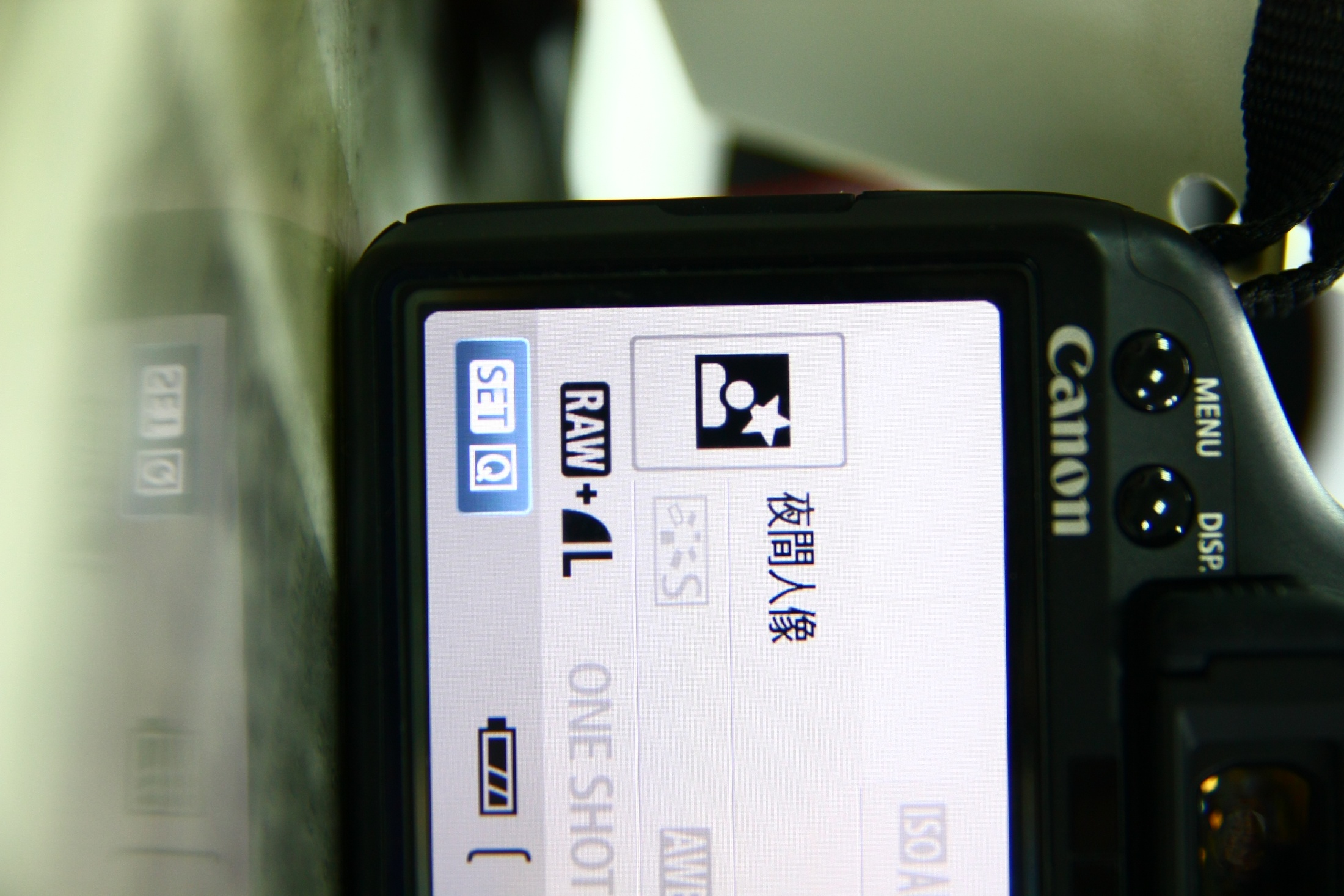 夜間人像模式
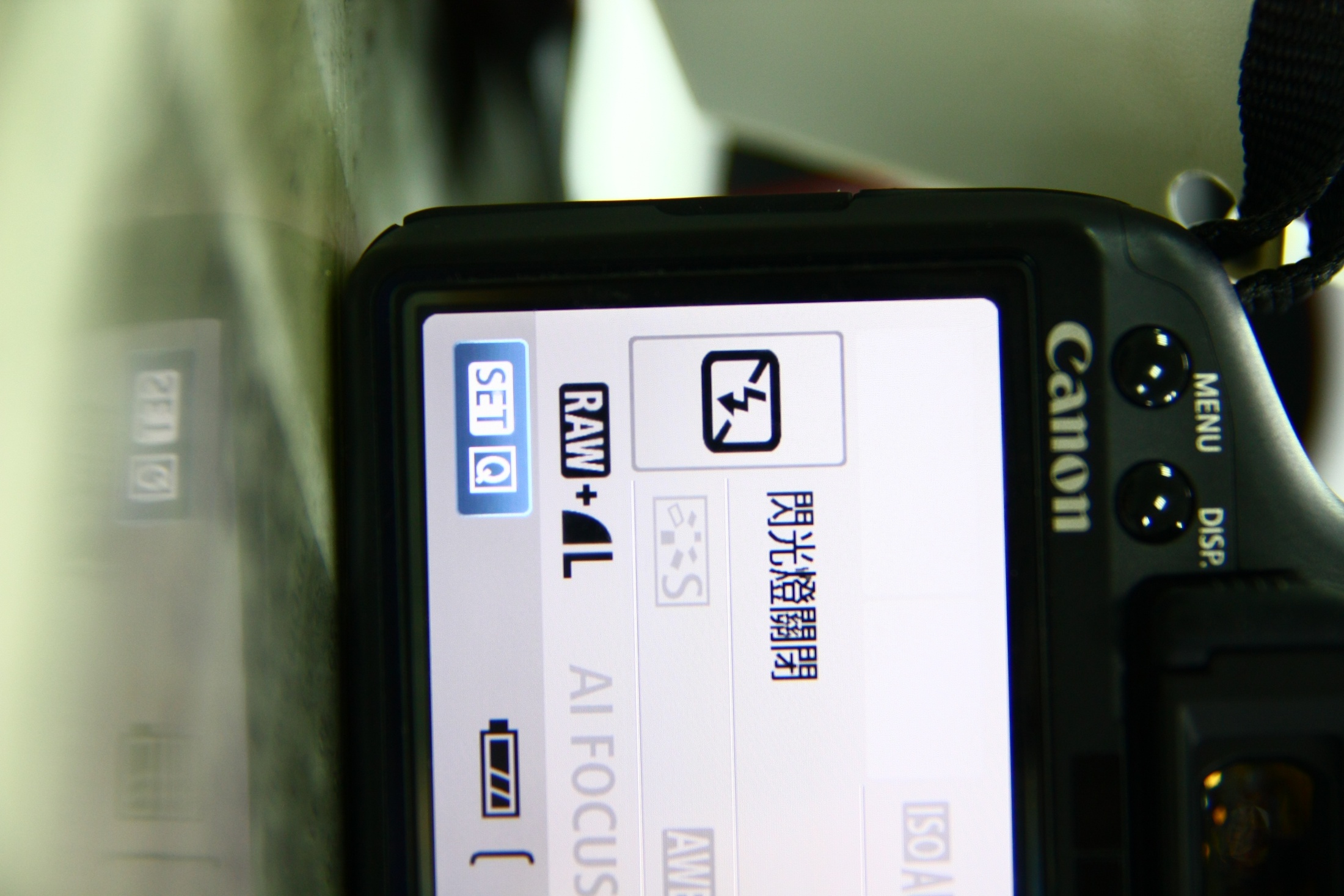 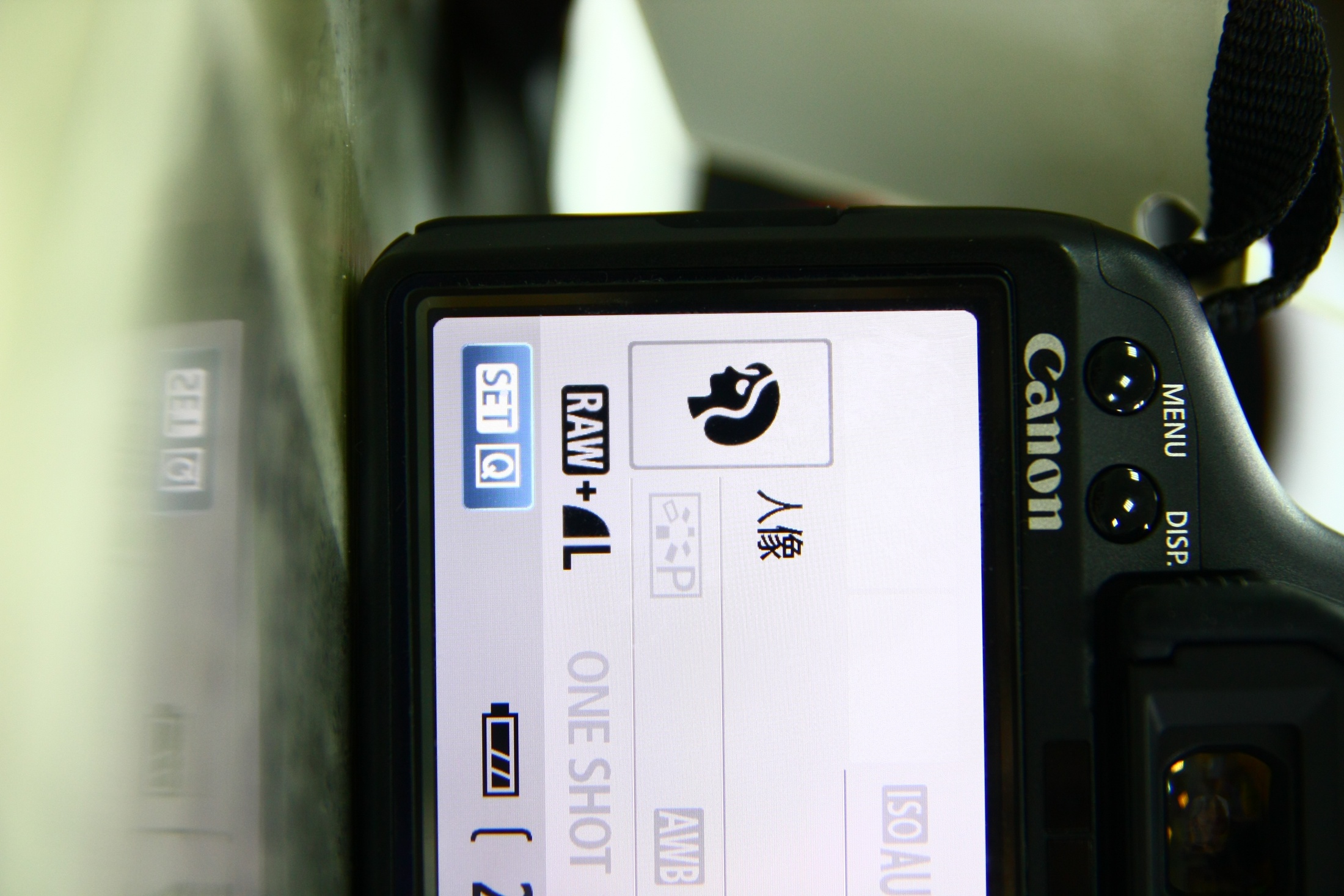 閃光燈關閉
人像模式
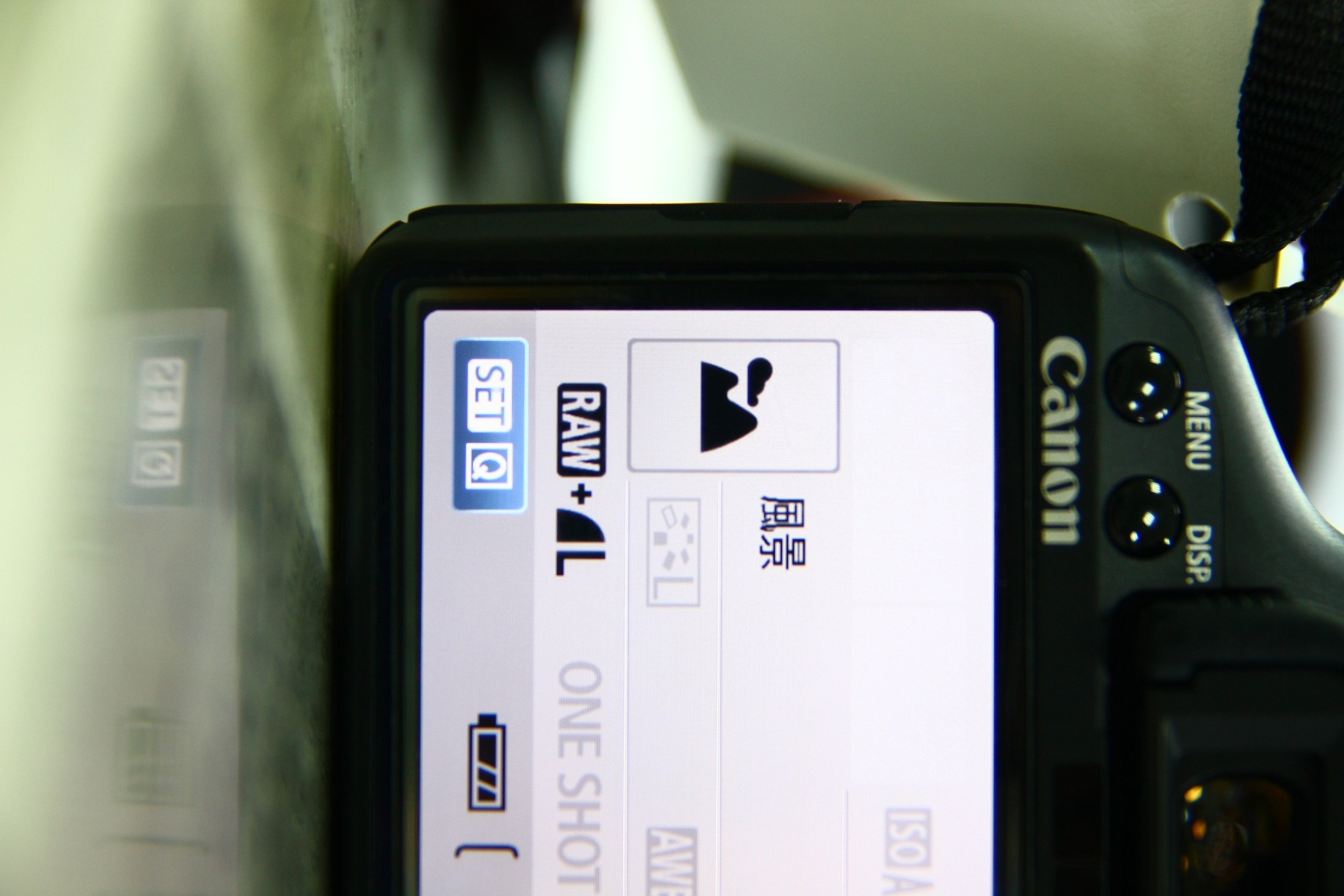 風景模式
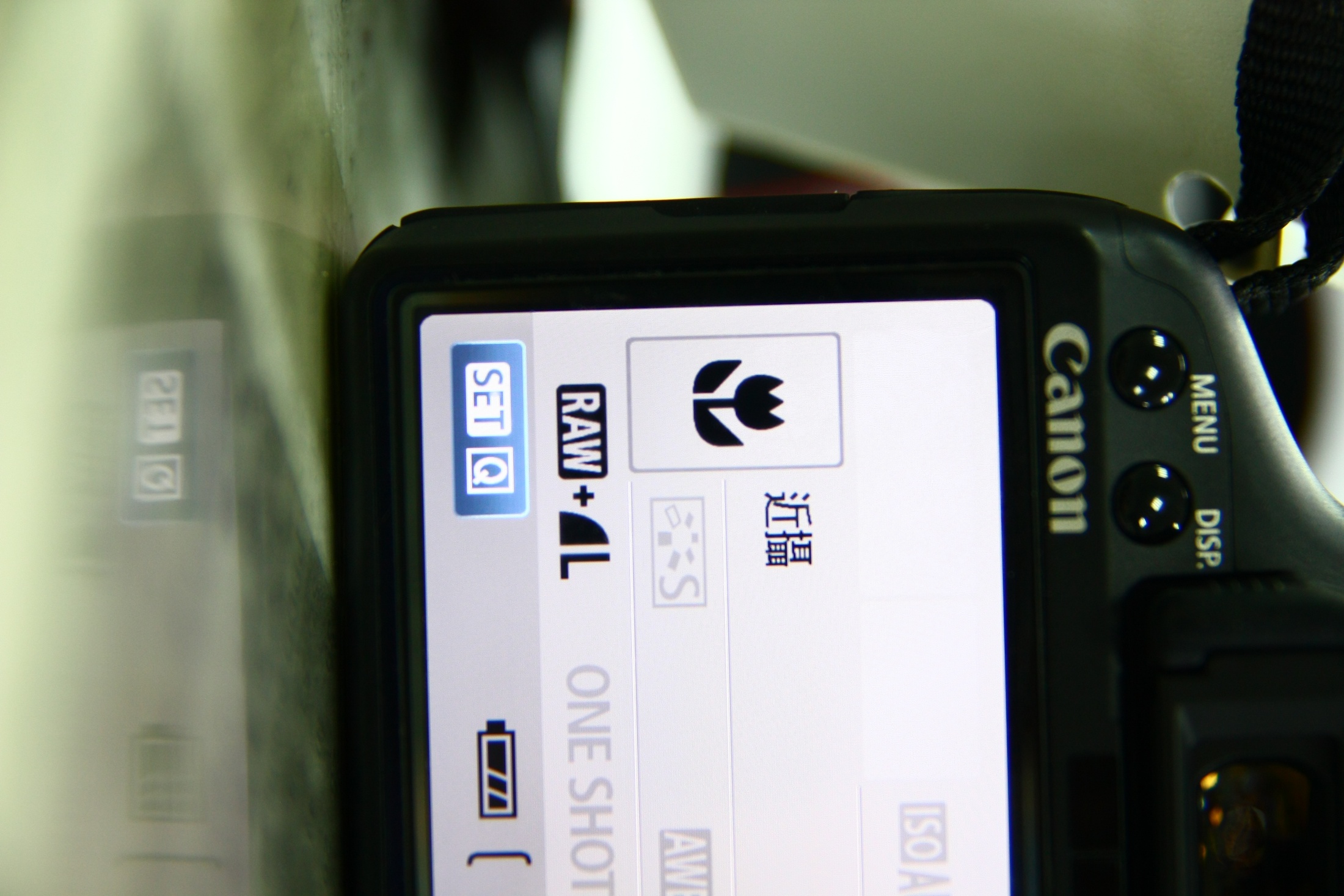 近攝模式
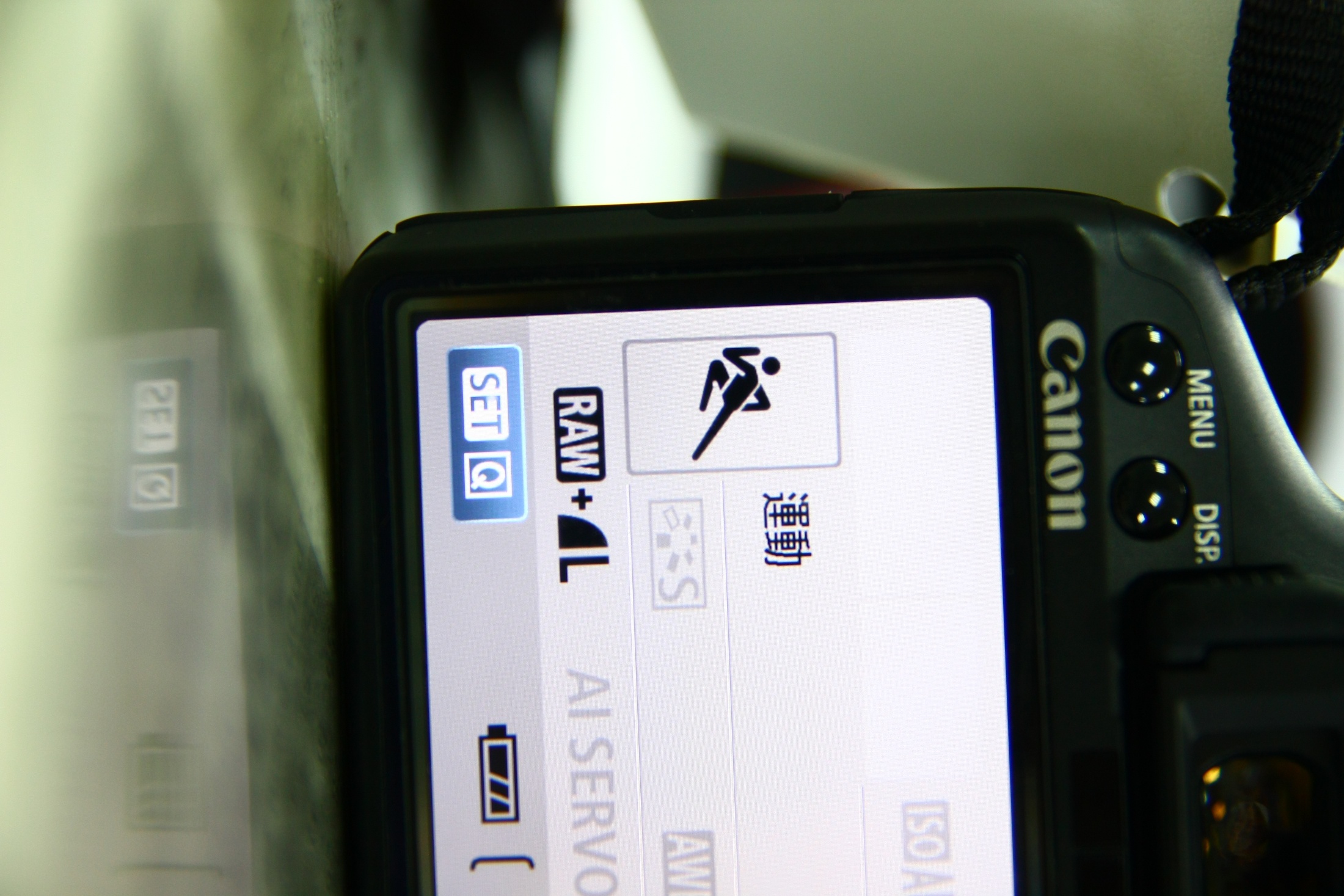 運動模式
創意拍攝模式
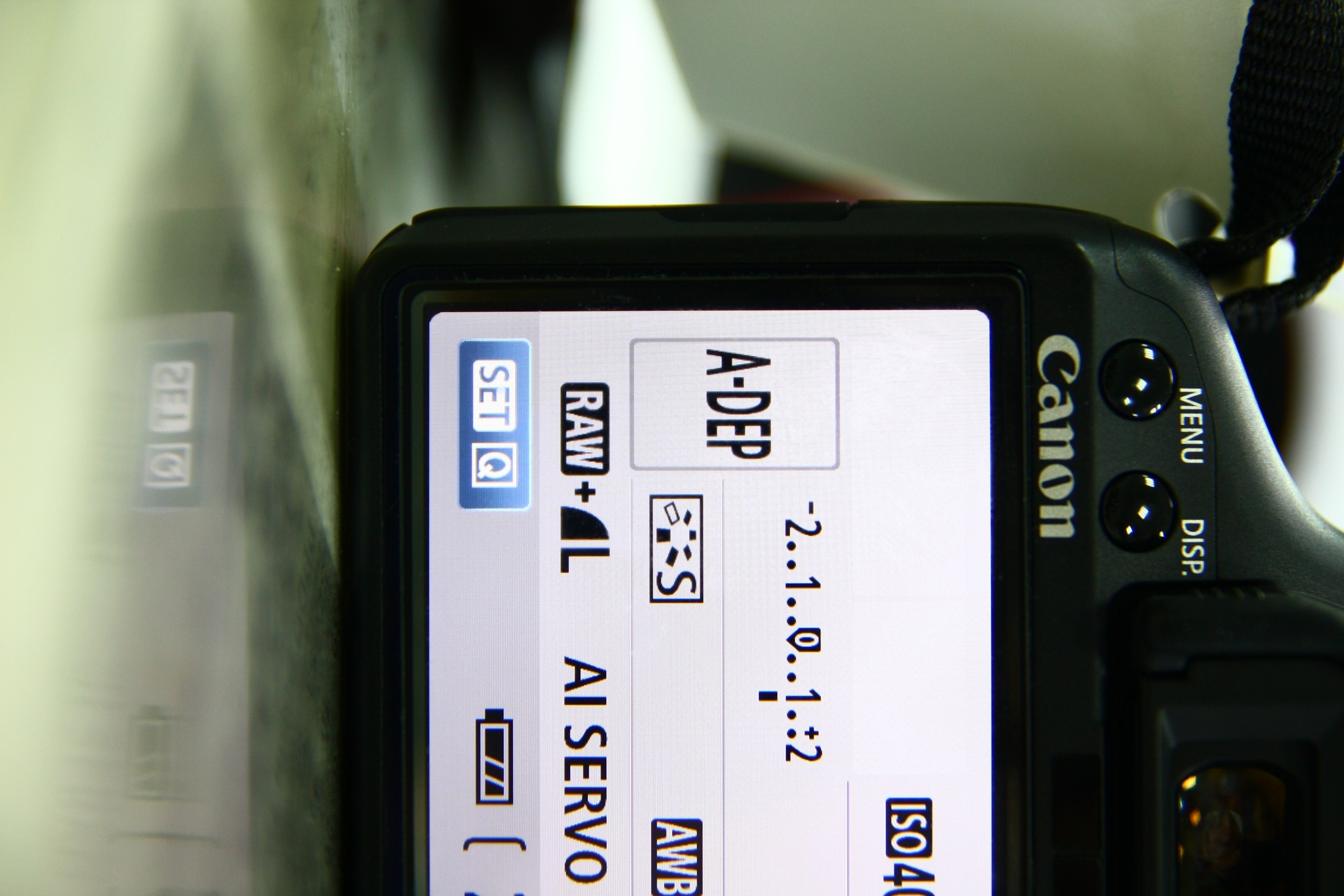 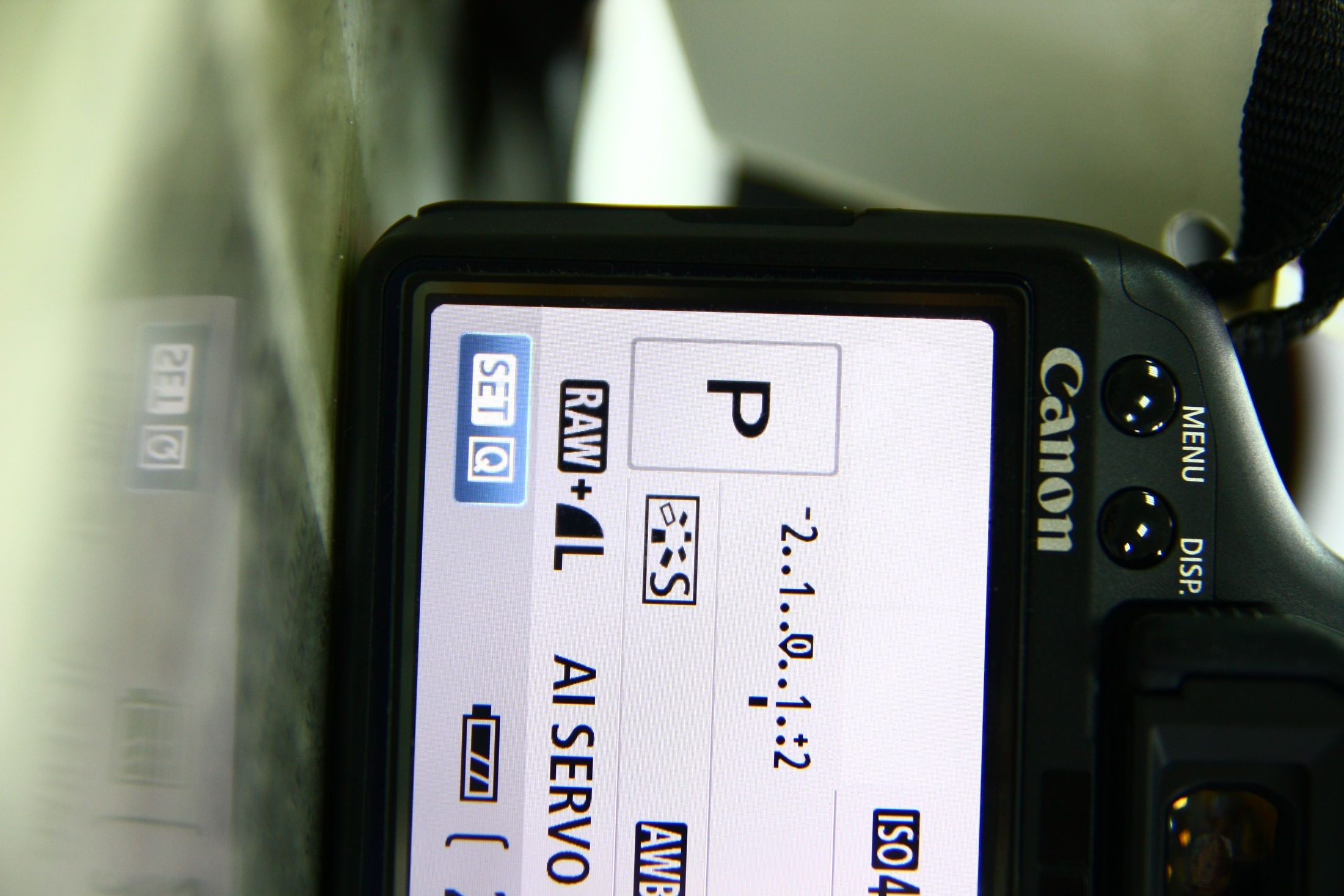 程式自動曝光
自動景深自動曝光
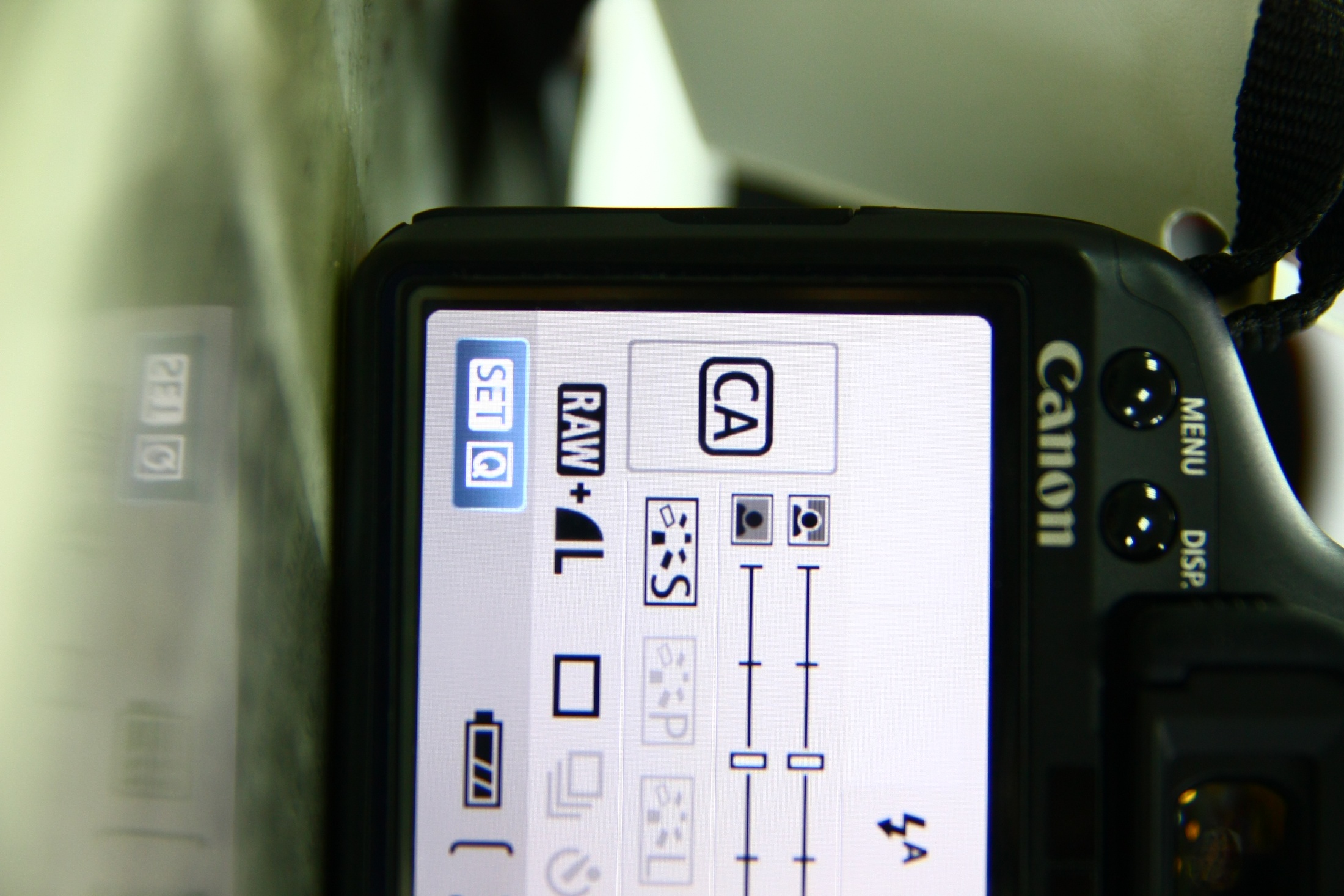 創意自動模式
手動曝光
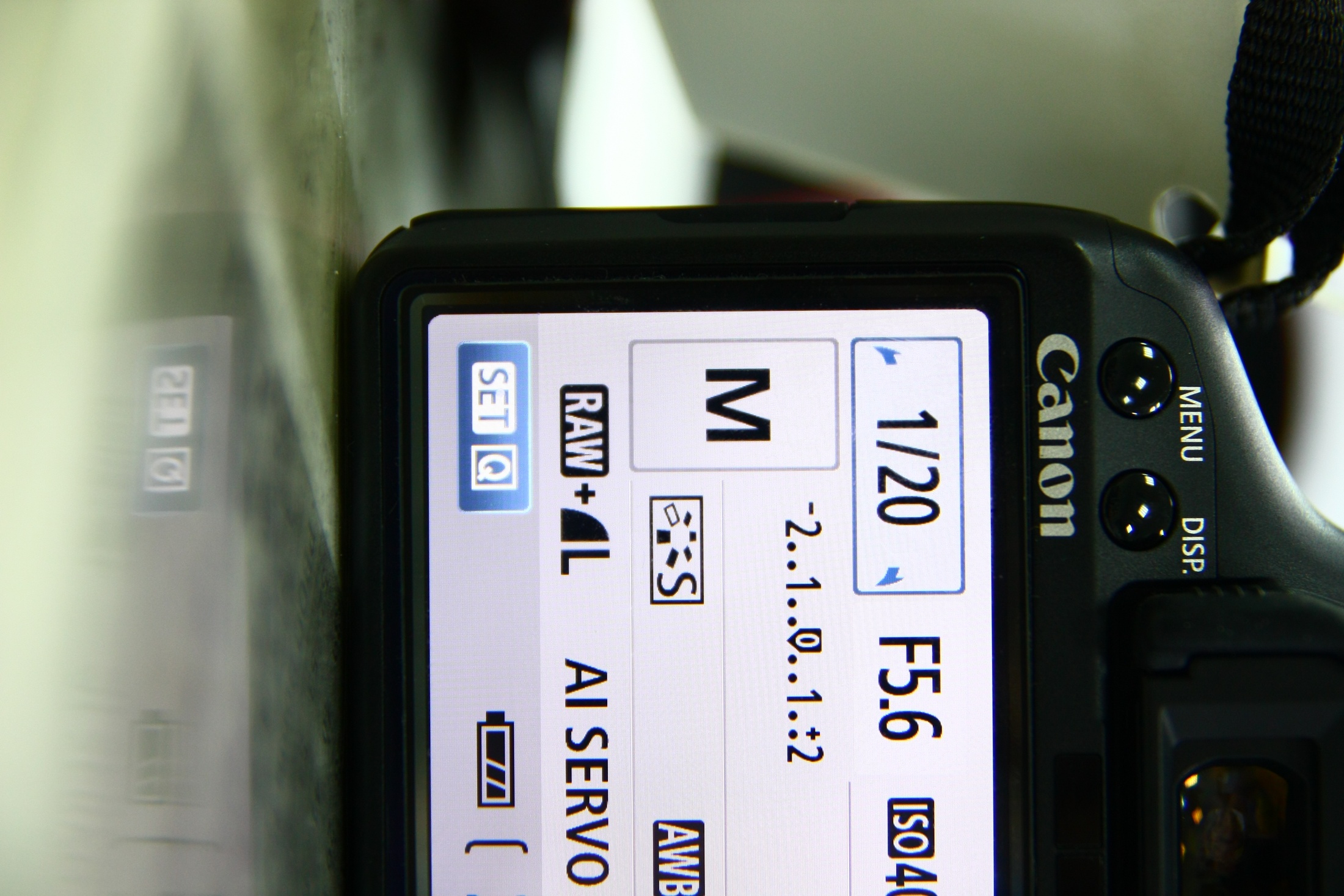 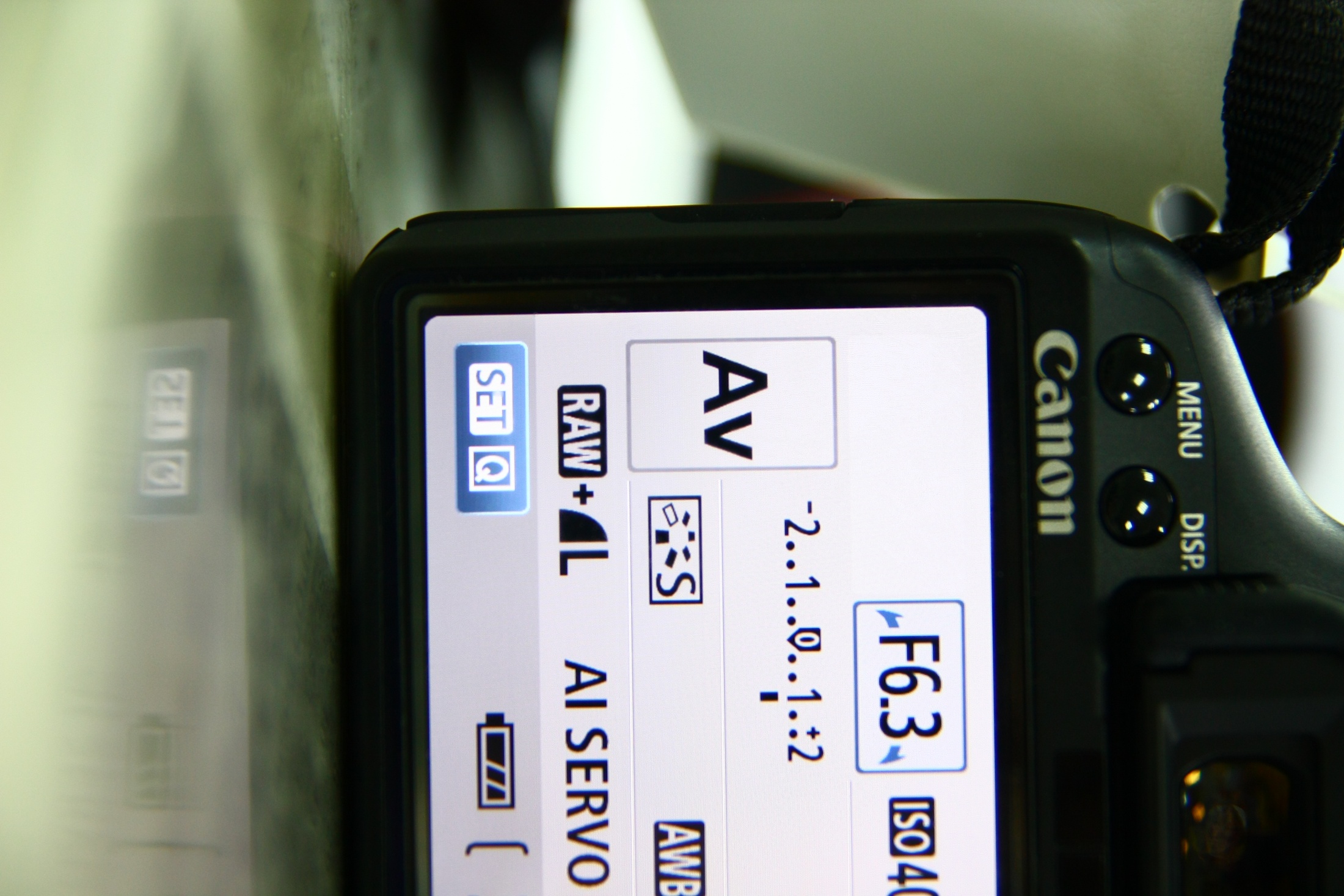 光圈先決自動曝光
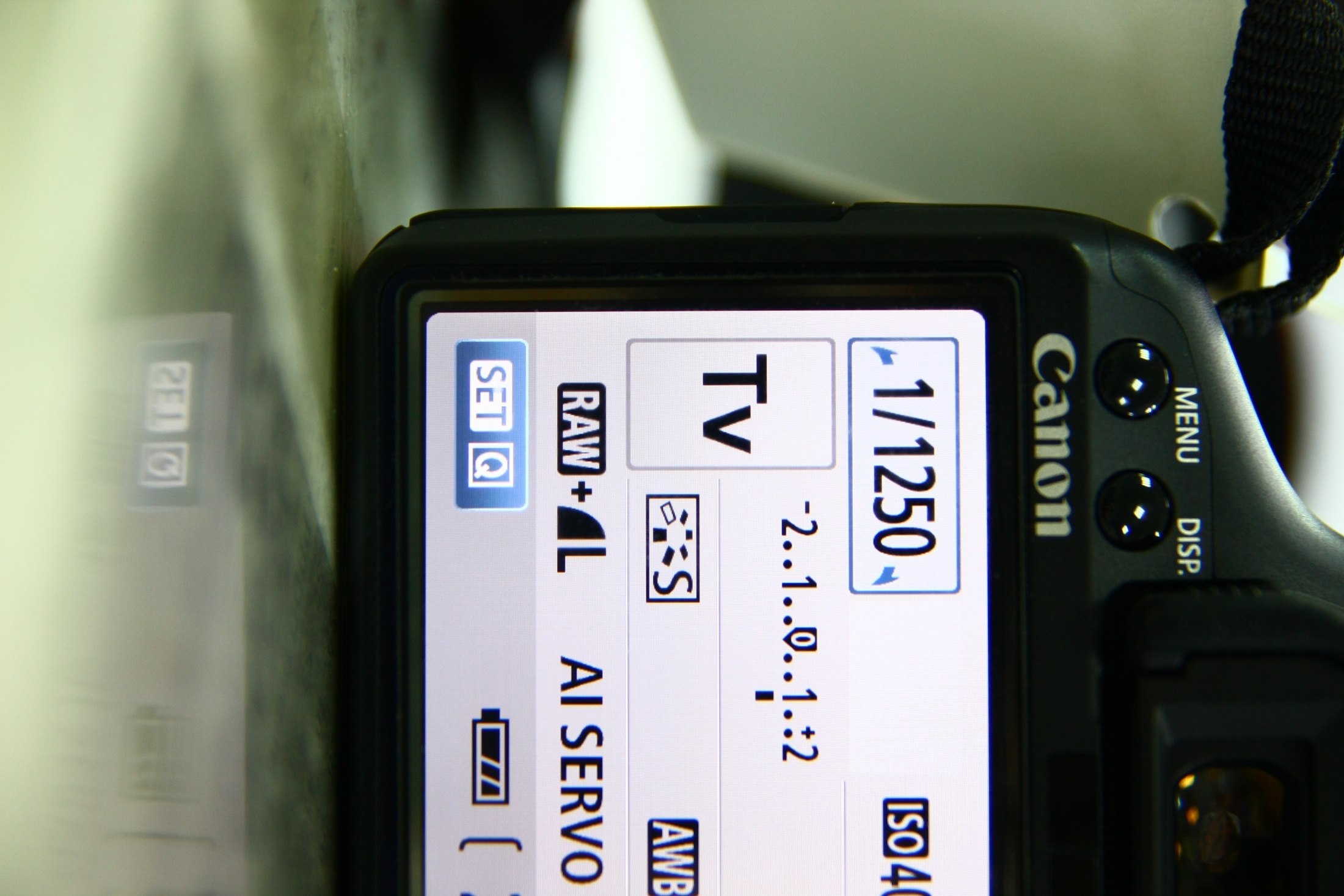 快門先決自動曝光
注意事項
請確認所有器材是否有全部還清
記憶卡與電池要記得拔出來
請盡量避免相機入塵
鏡頭要拆下來，並把鏡頭前後蓋與機身蓋蓋上
請記得把電充飽
所有的數位相機請在當天的四點半以前歸還